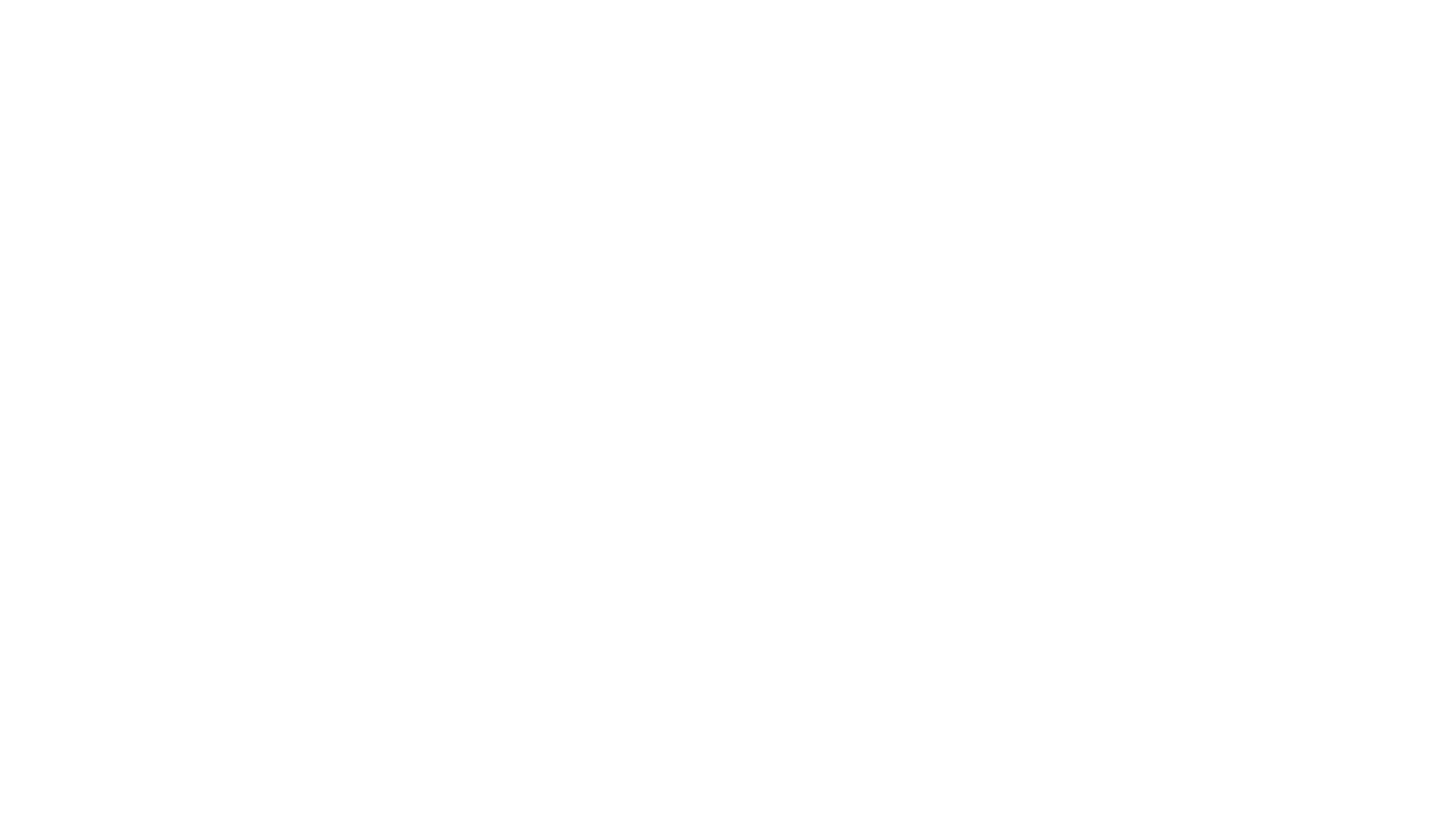 Cibus Food Safety App
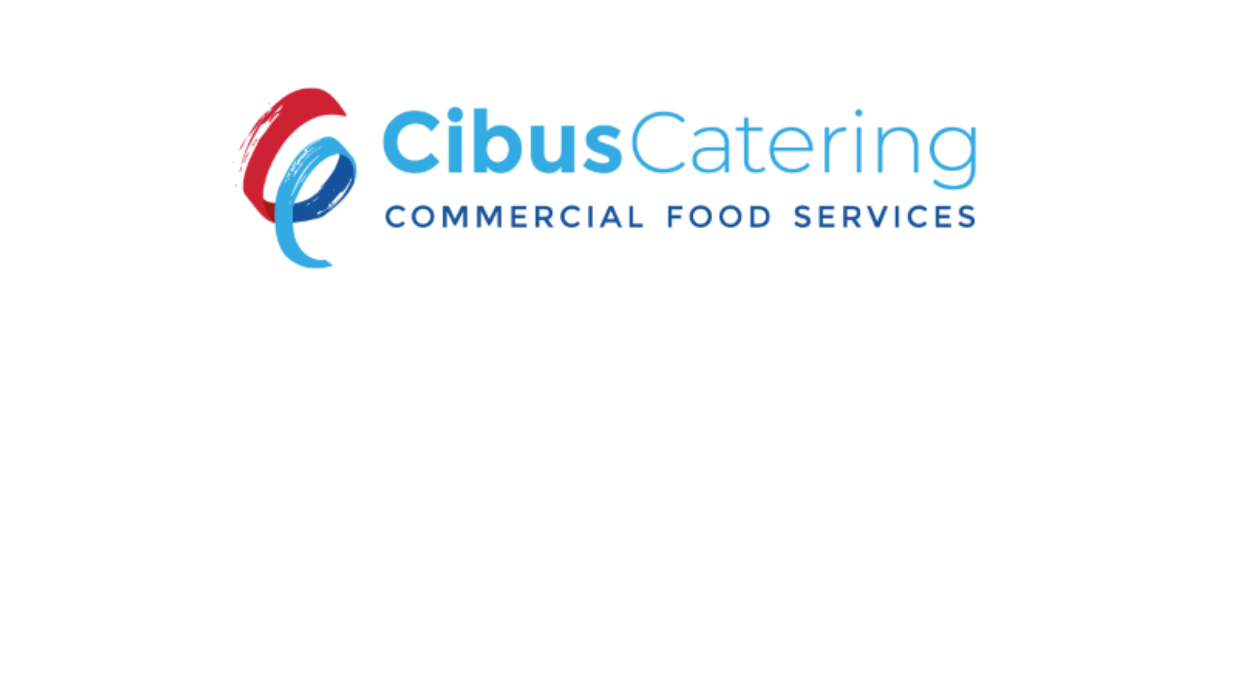 Cibus Caterings’ Mission…
To offer a simplified 
Food Safety Solution for everyone
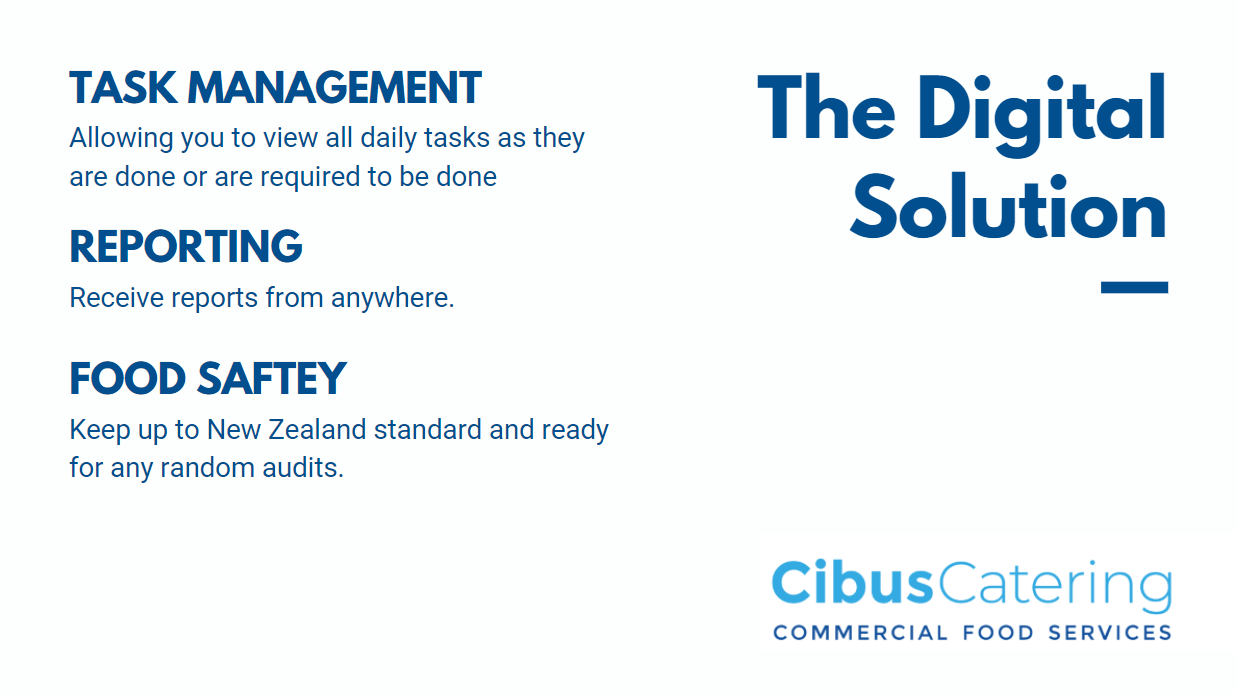 Problems with traditional Food Safety Systems…
Time Consuming
It takes on average 3-4 hours per week recording data
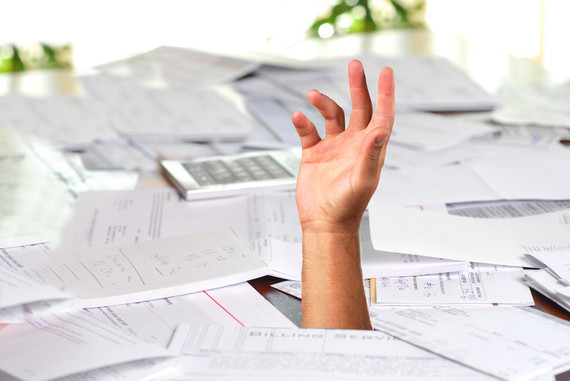 Human Error
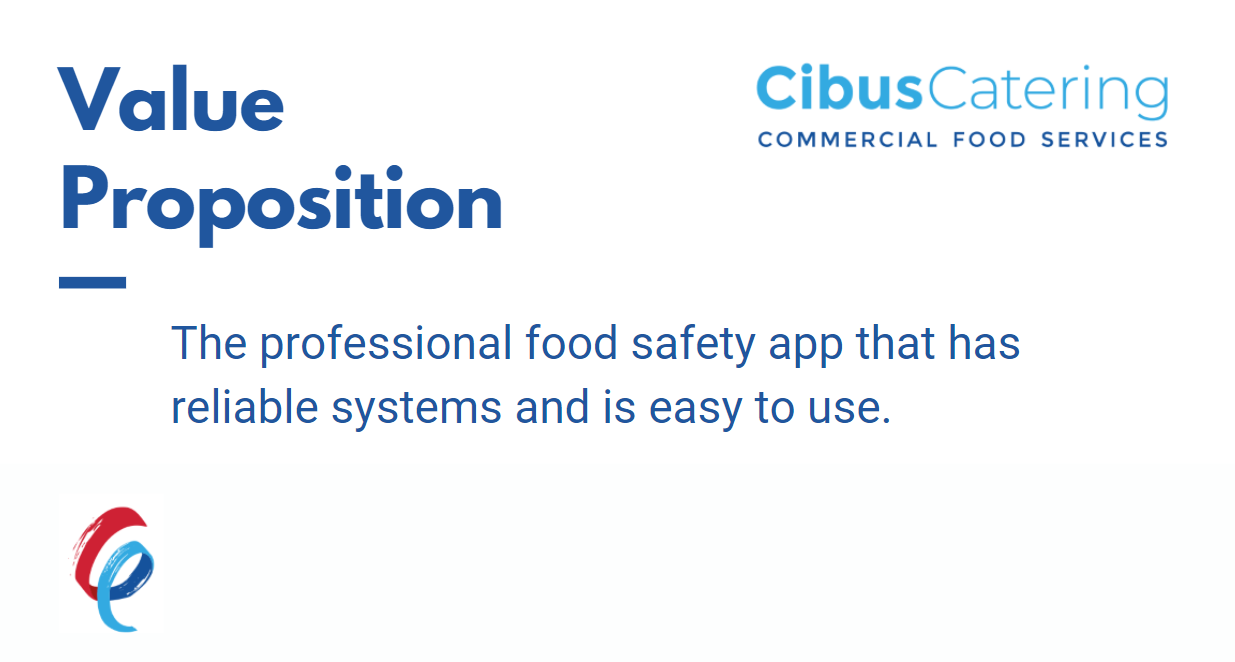 Unreliability due to human error
Storage of Documents
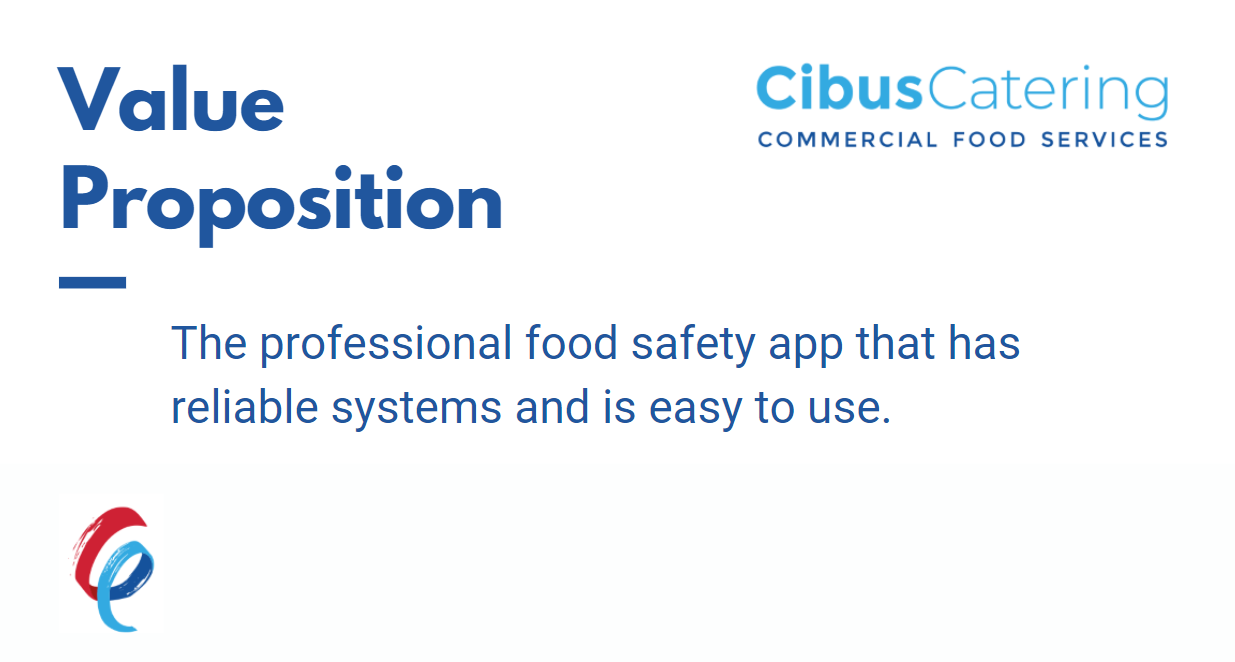 Paperwork needs storing for up to 7 years
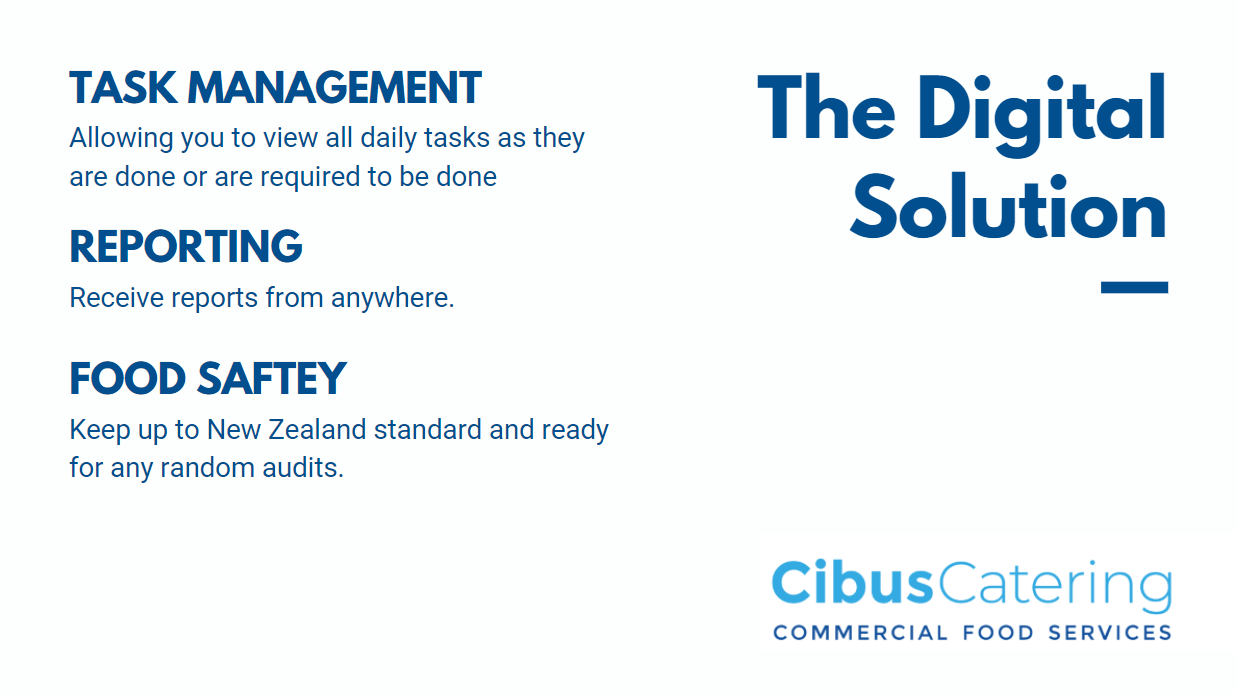 We have a digital solution for…
Task Management
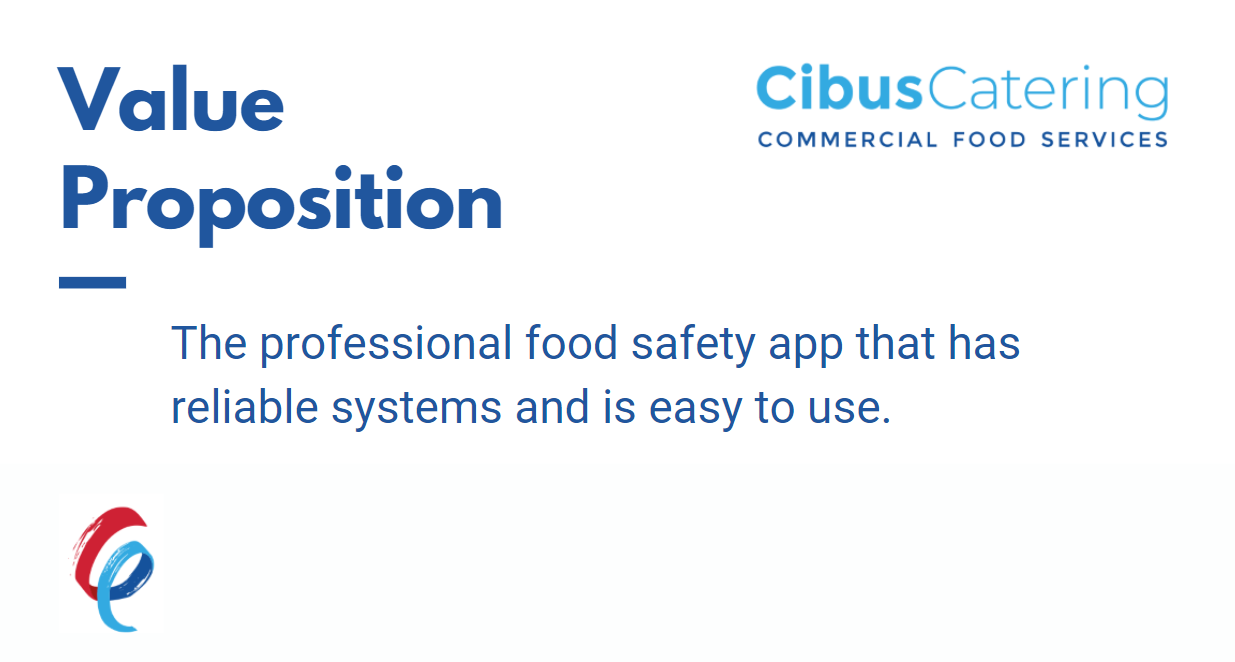 Allowing you to view all daily tasks as they are required to be done
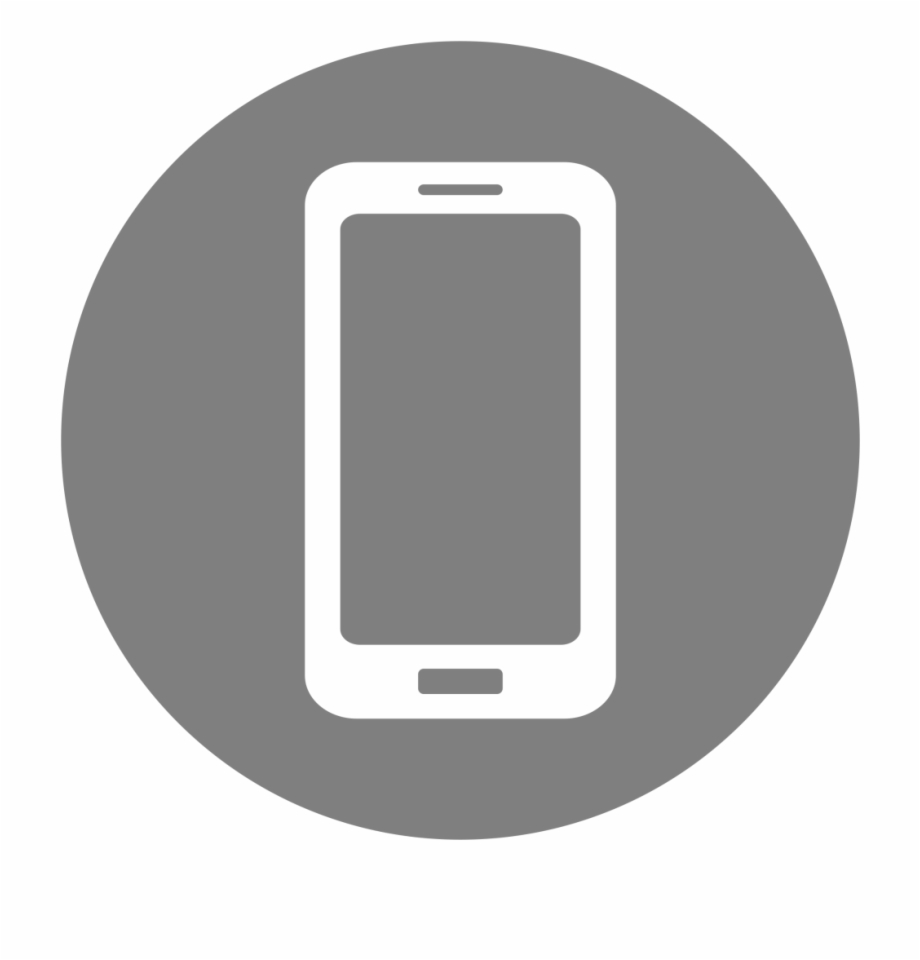 Reporting
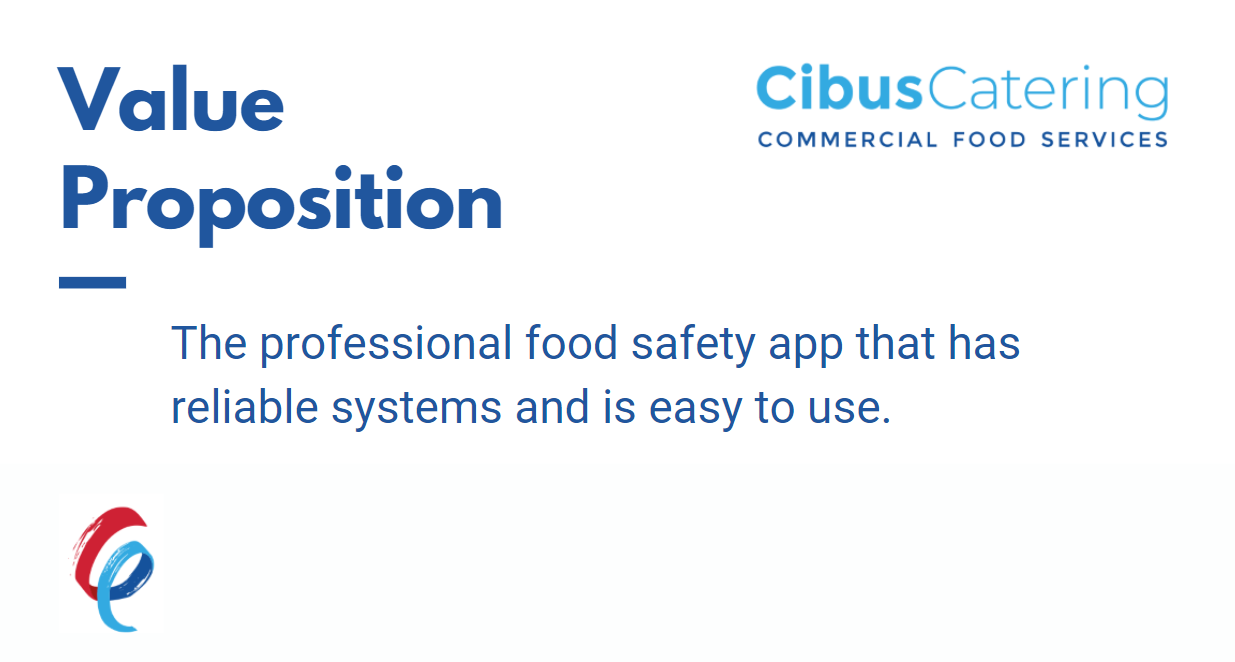 Review and audit from anywhere
Food Act & OHS Compliance
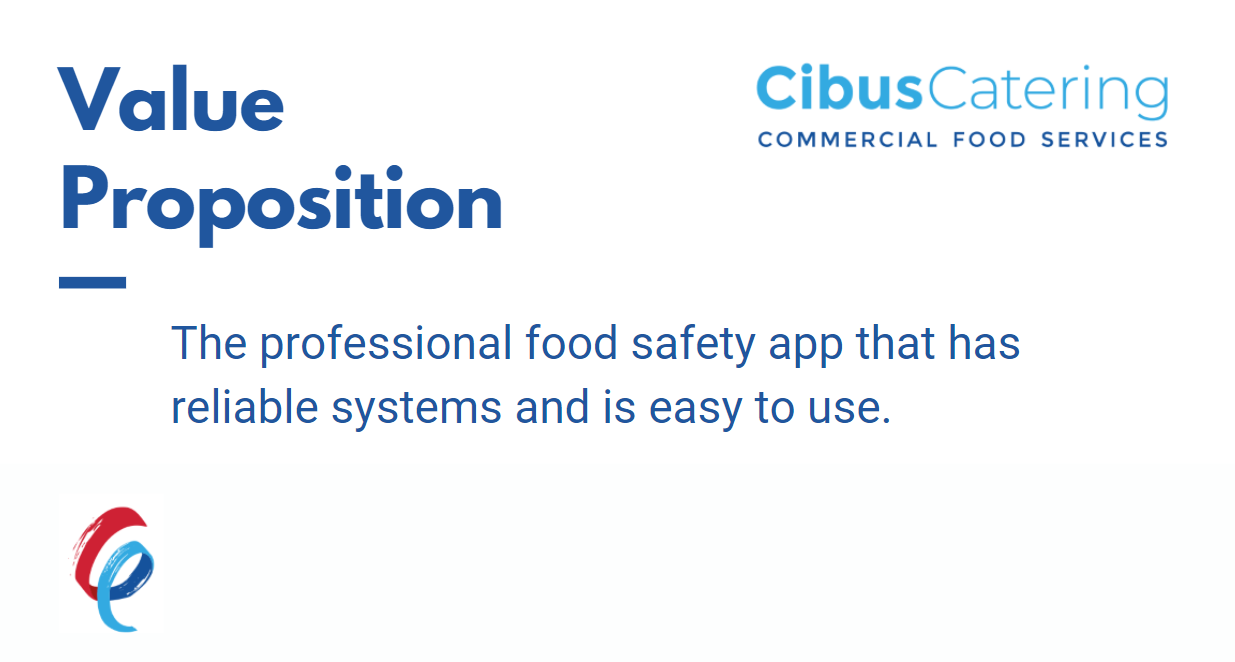 Aligns with the New Zealand requirements
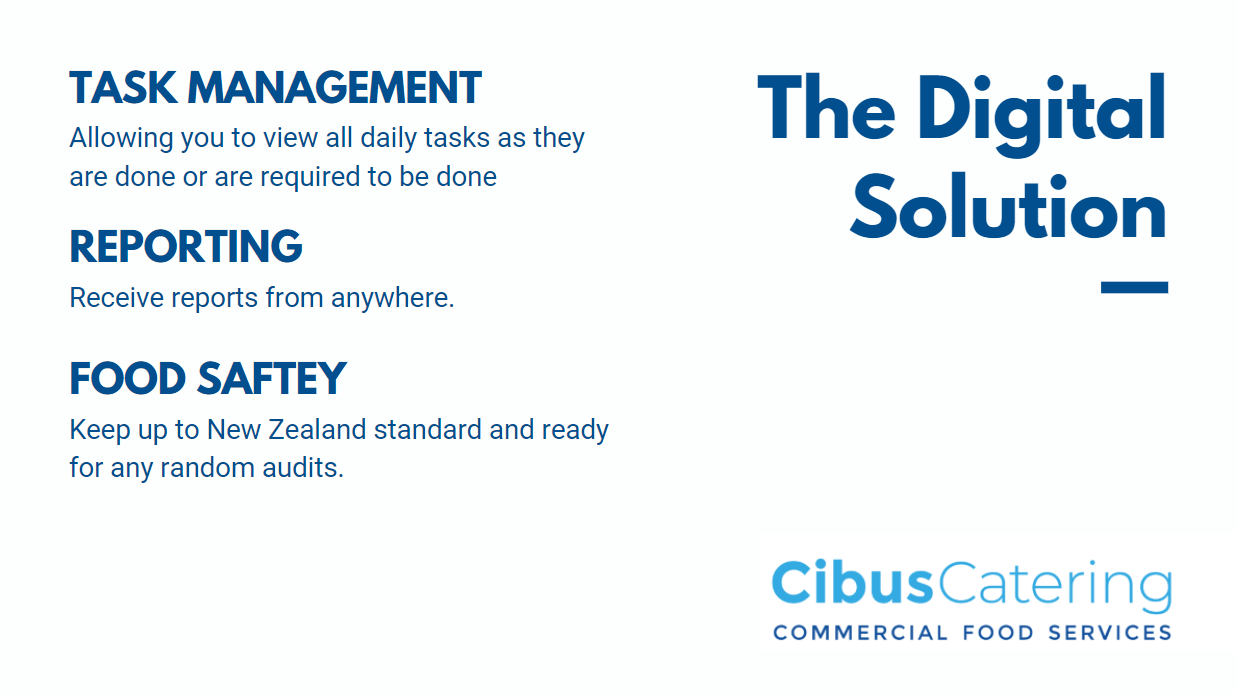 Our Core Principle…
A Professional Food Safety System that has reliability, functionality and ease of use
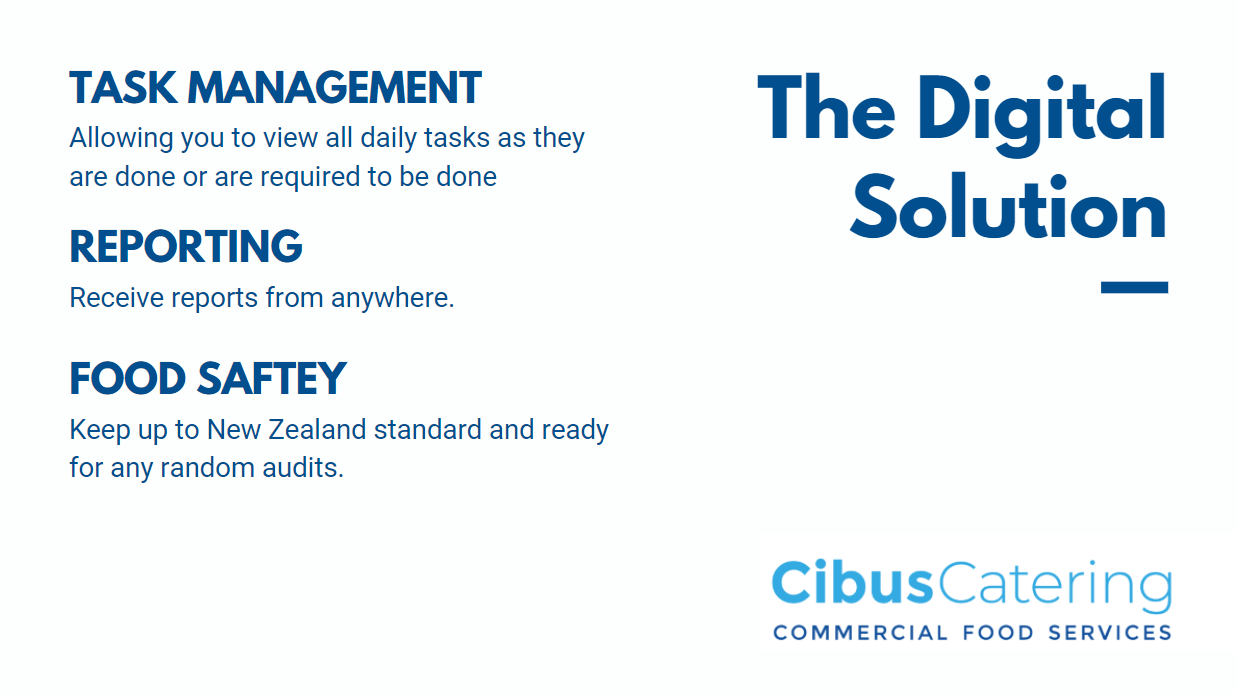 What are the benefits…
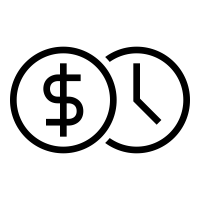 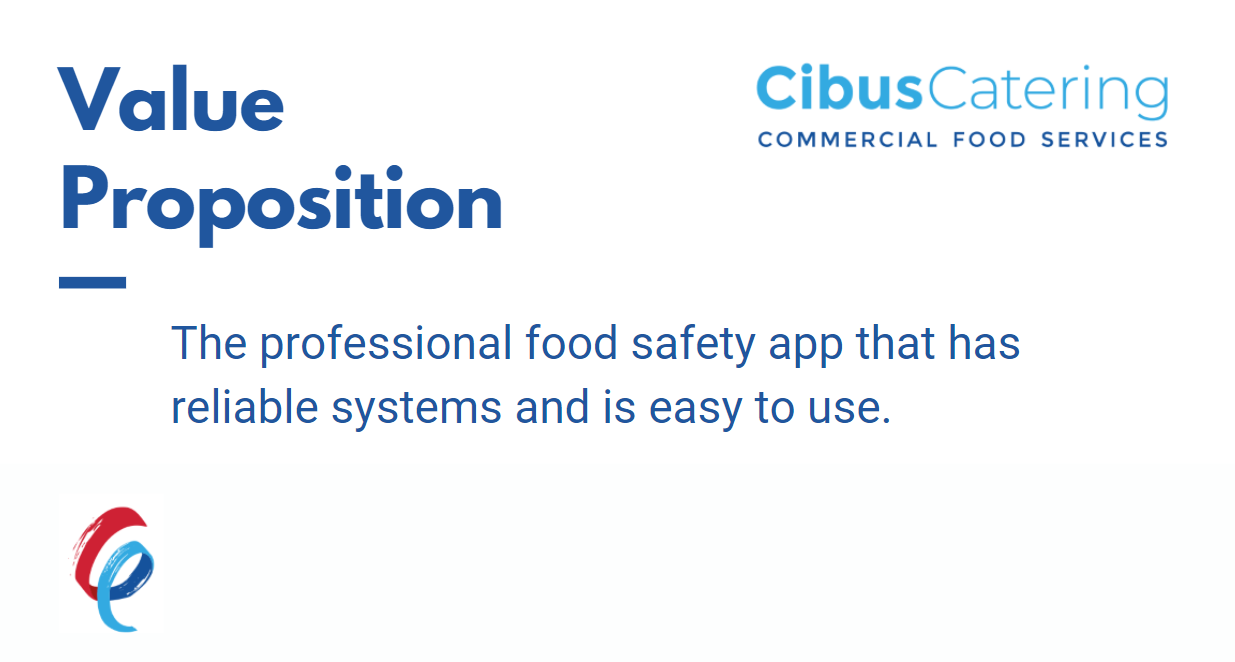 Value
42% cheaper than other systems on the market
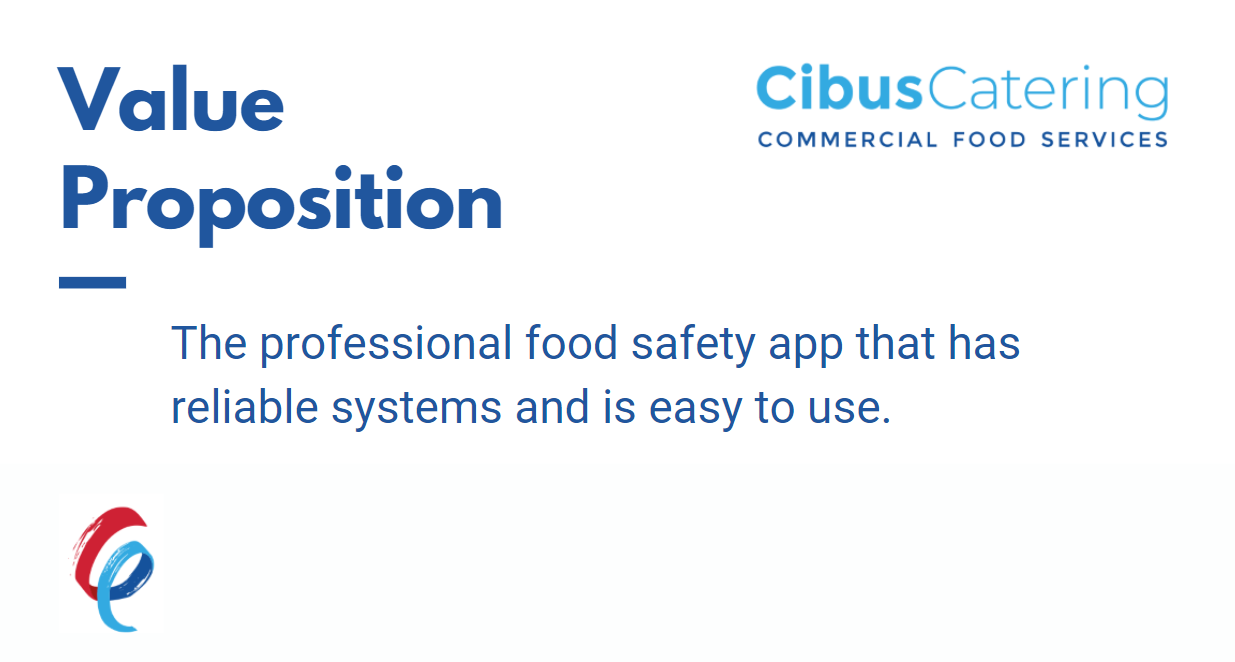 Personal Approach
Your personalized system designed with your needs first
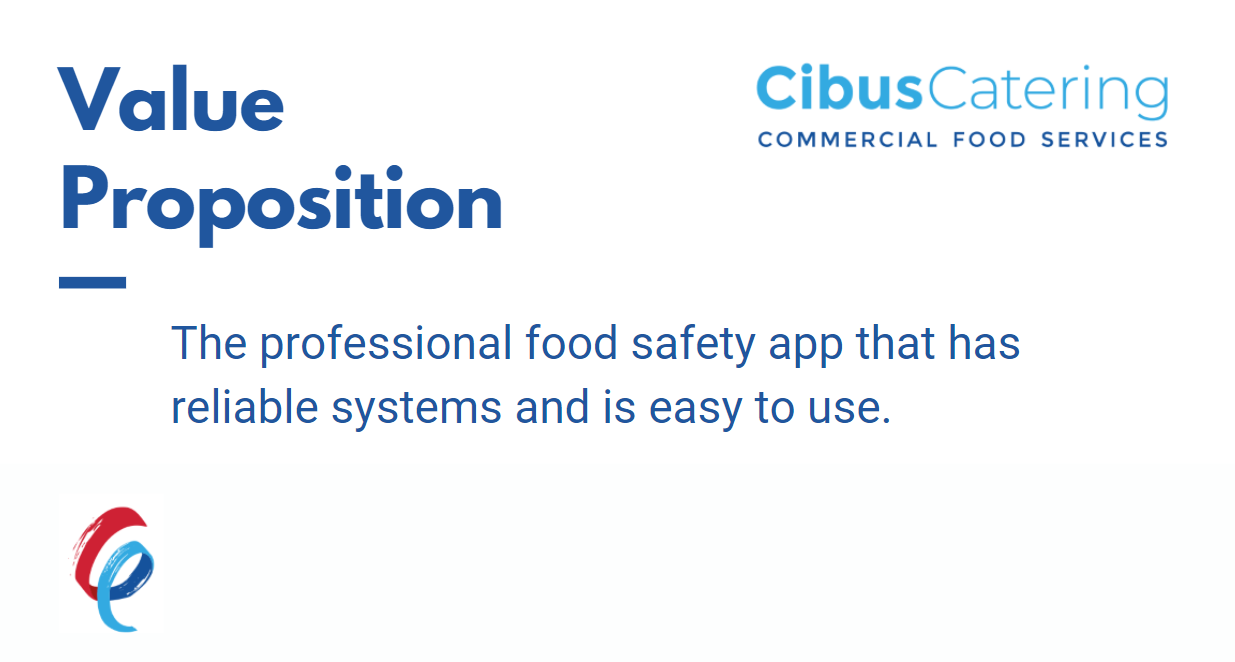 Time
Reminders, any device and audit ready anywhere
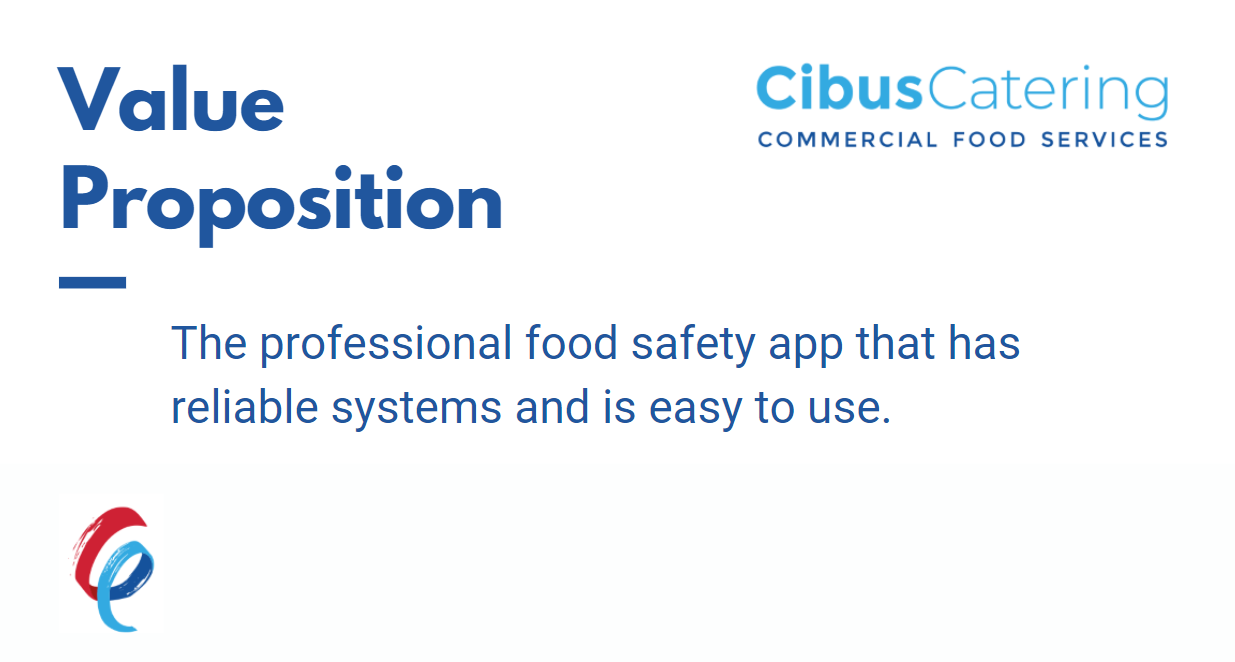 Storage
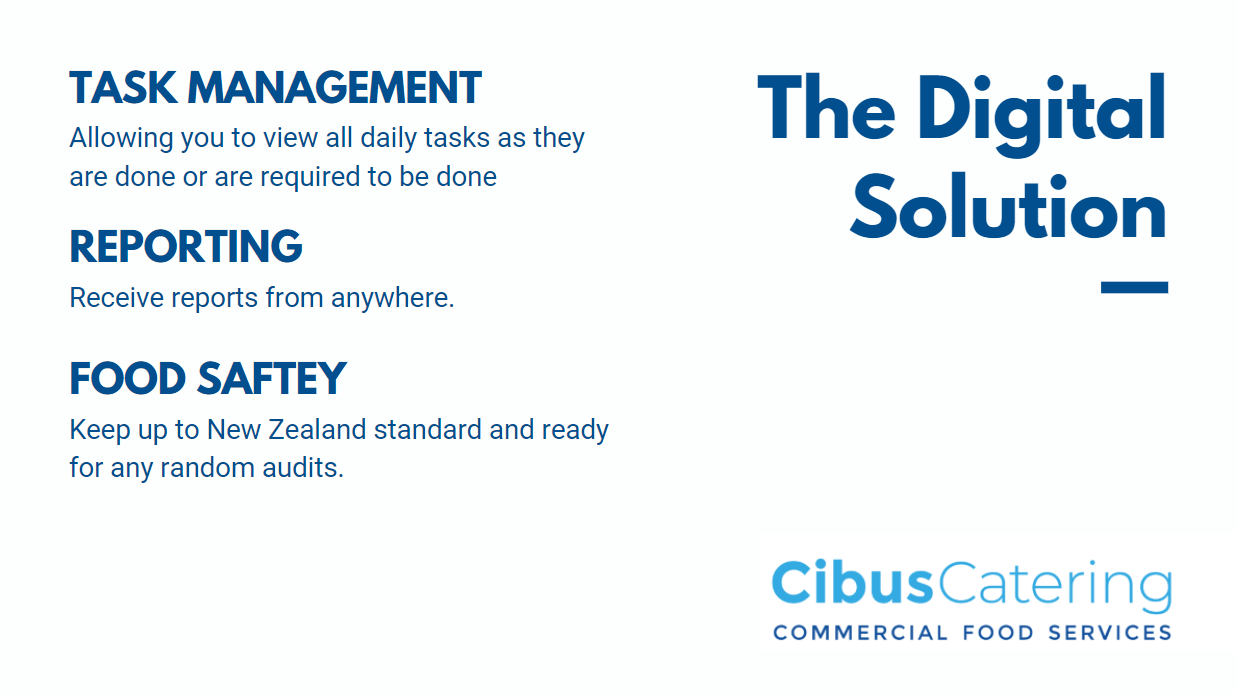 File management and Cloud storage
How it works…
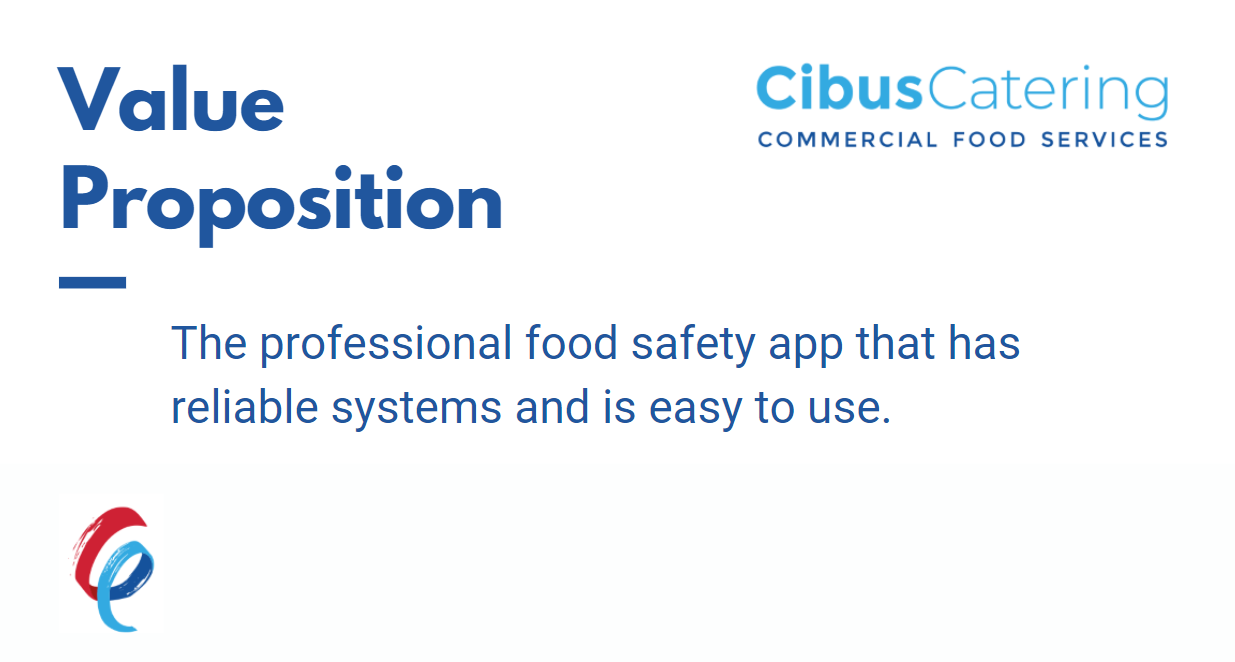 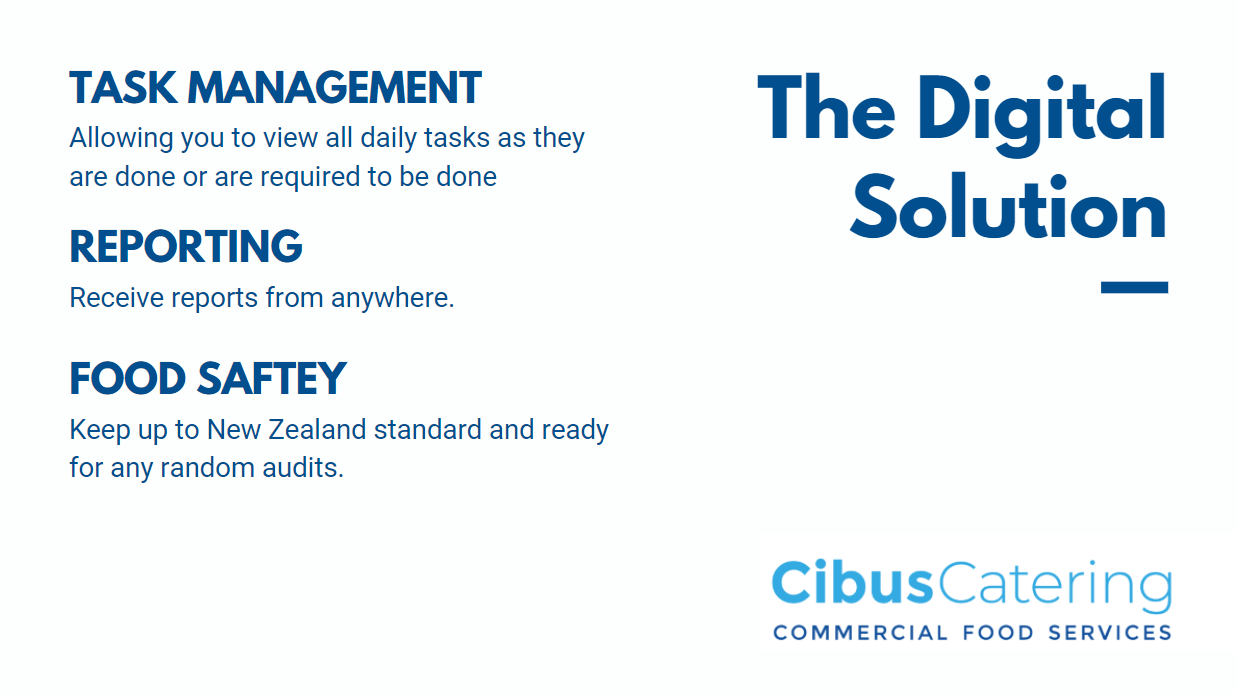 Multiple Users…
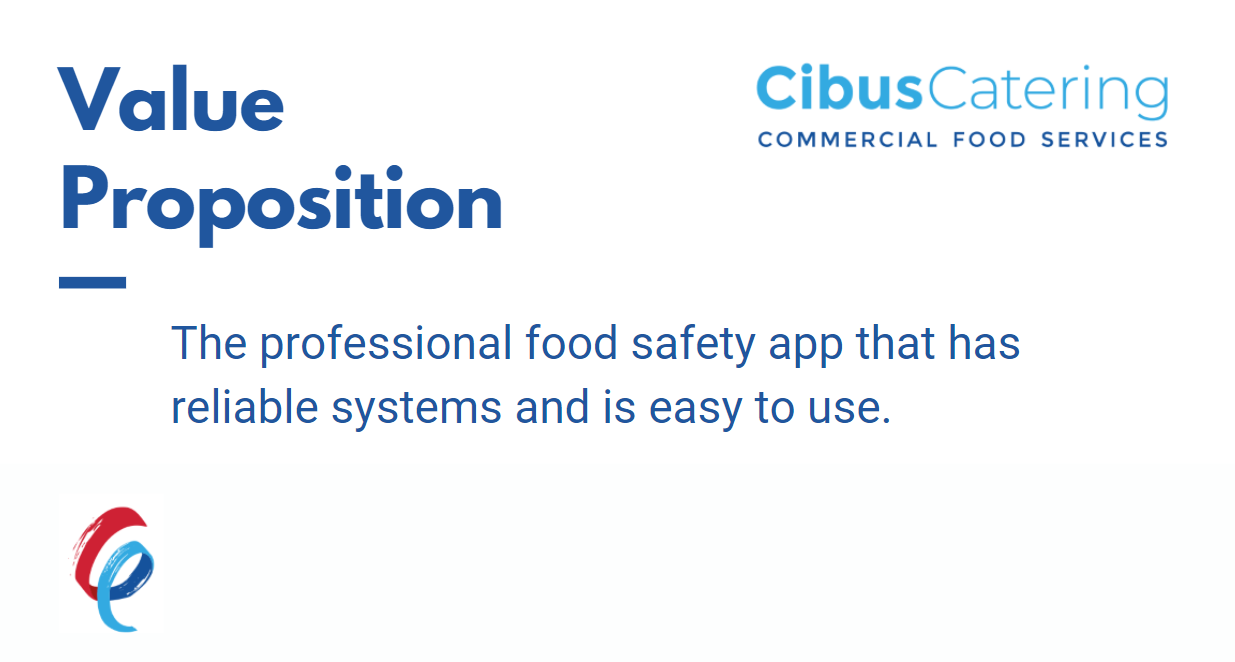 Available Nationally
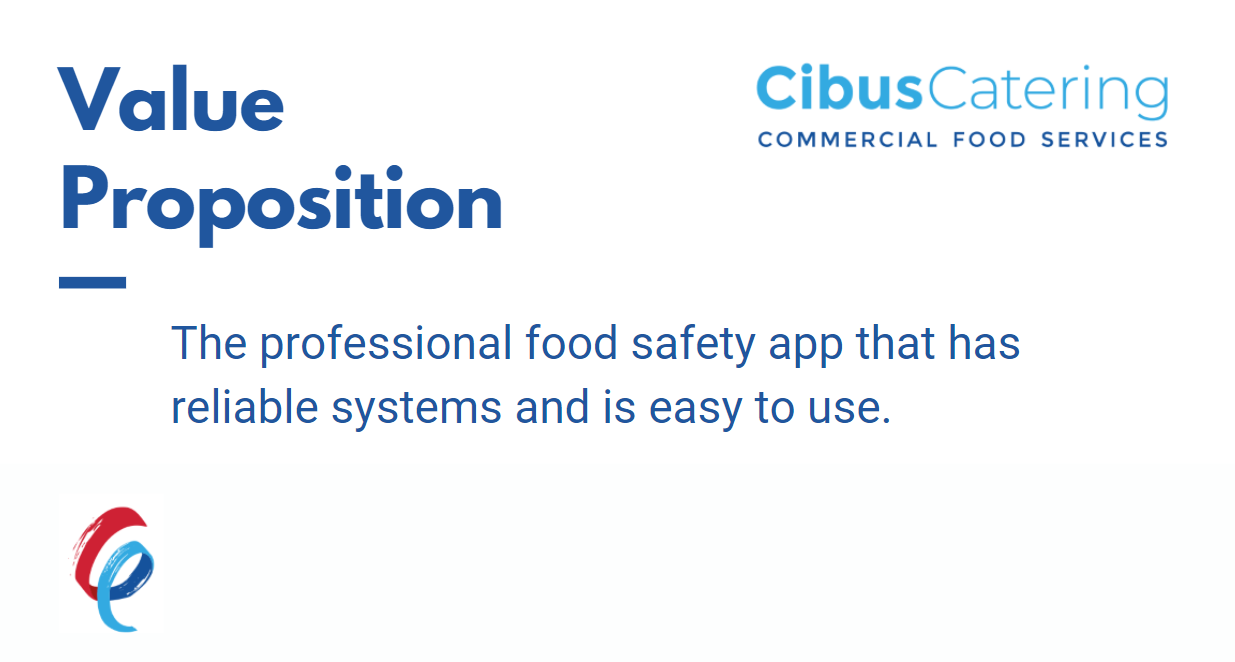 Accessible Worldwide
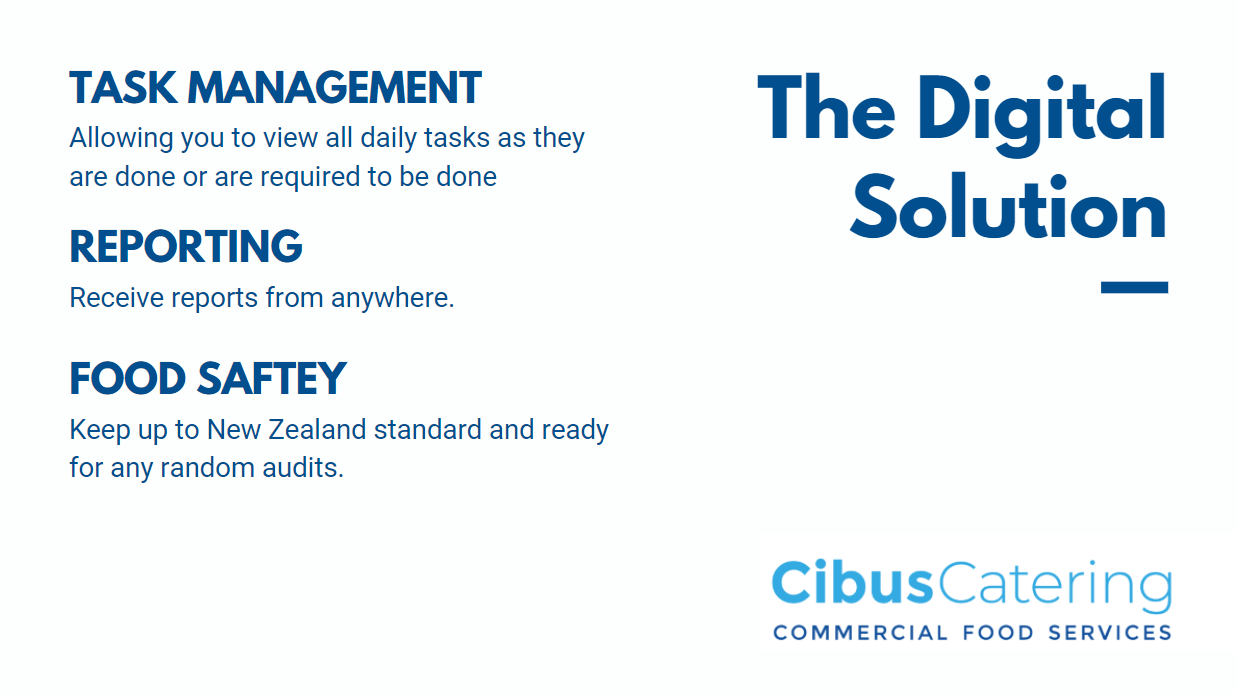 What can Cibus do for your business?
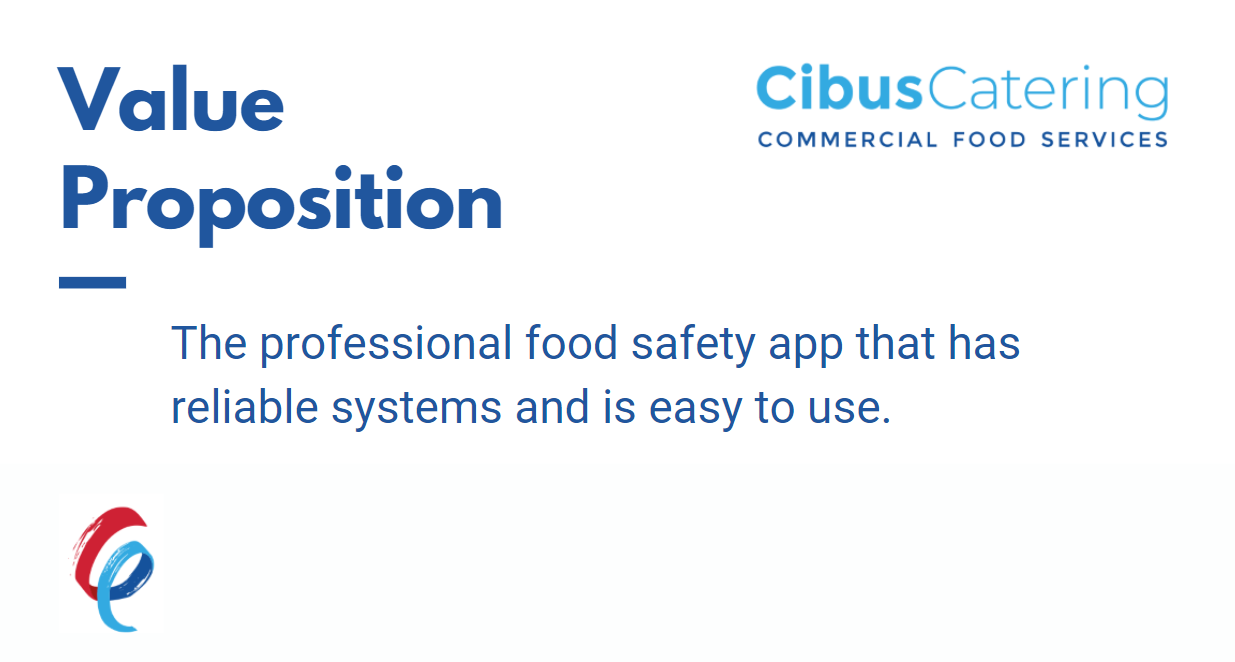 Save valuable time
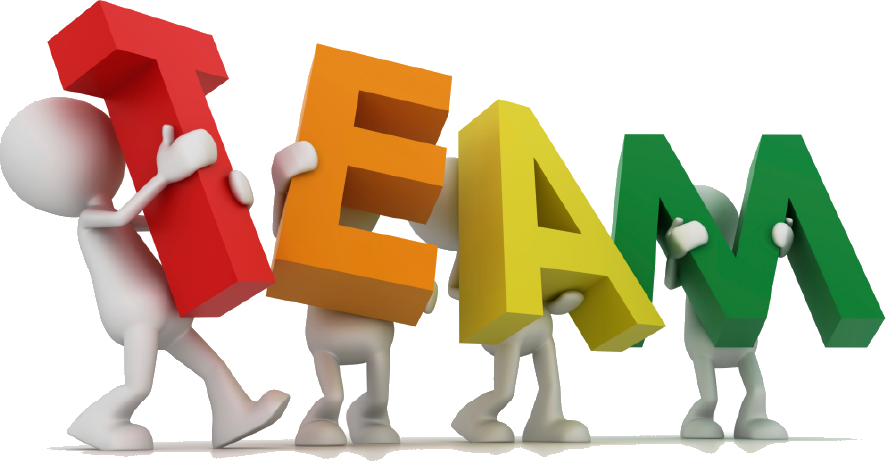 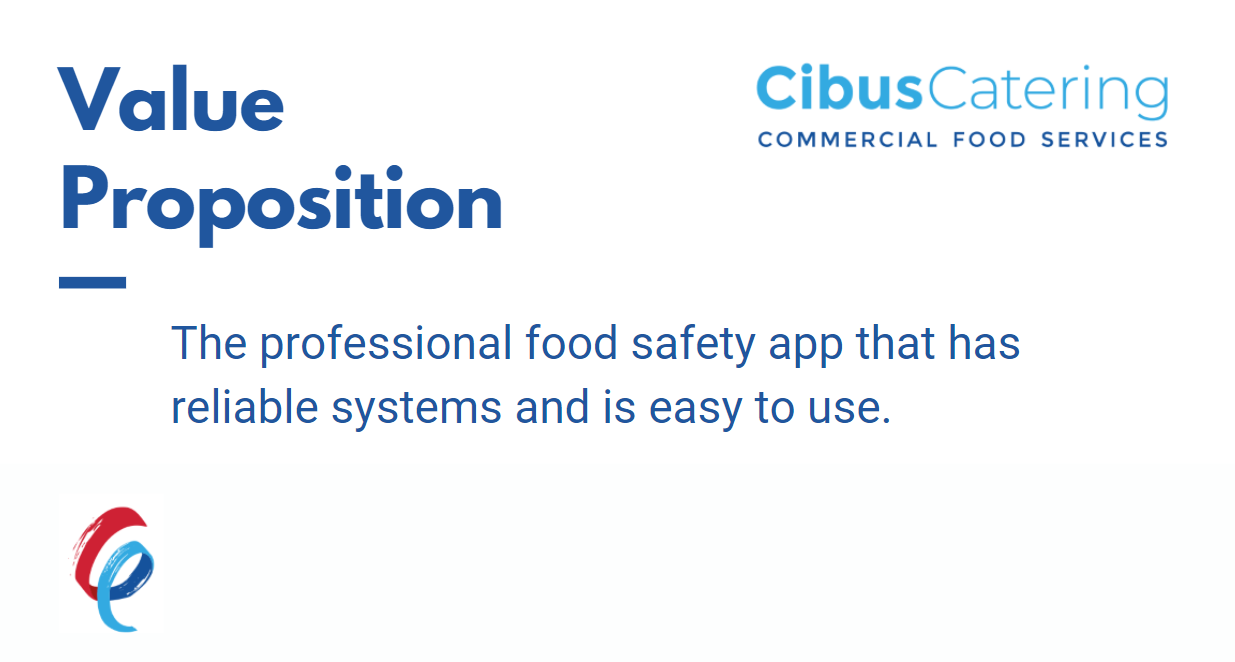 Save money
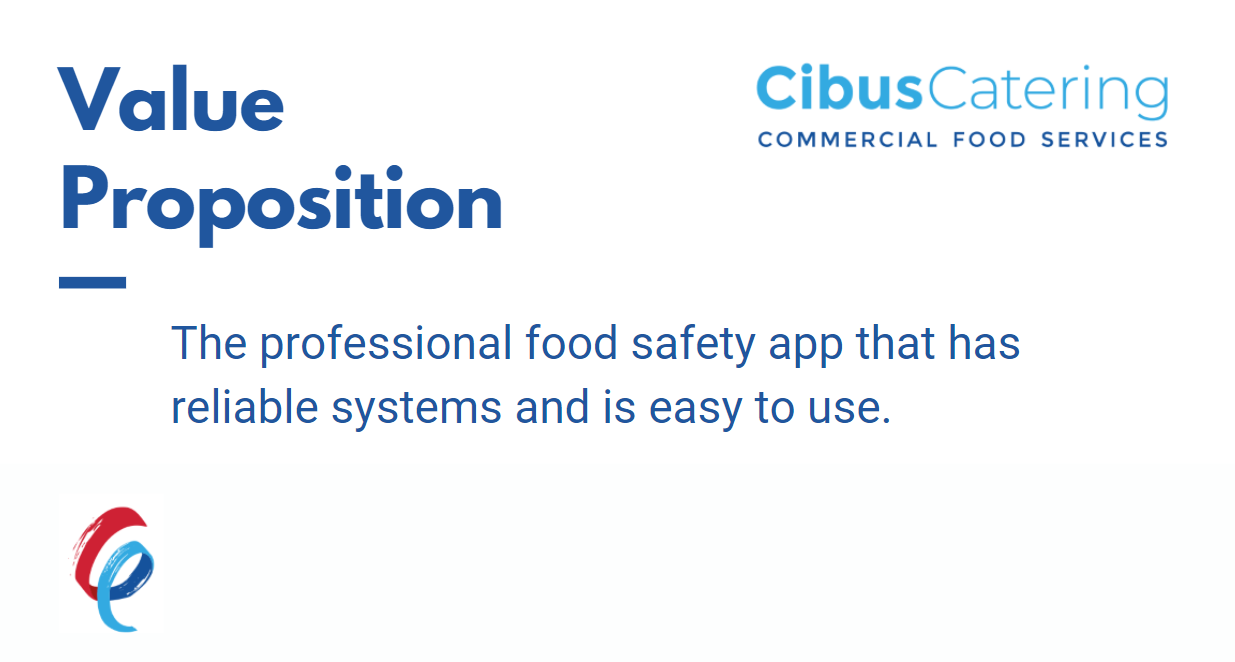 Increase staff engagement
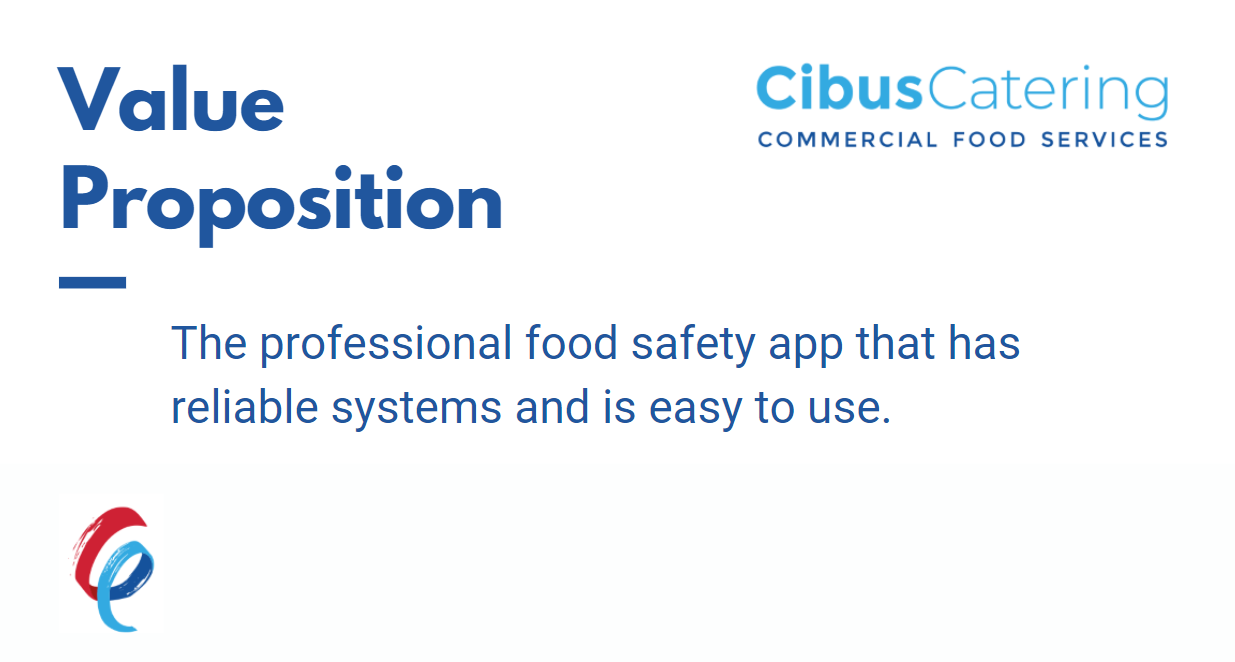 Simplify food safety for everyone
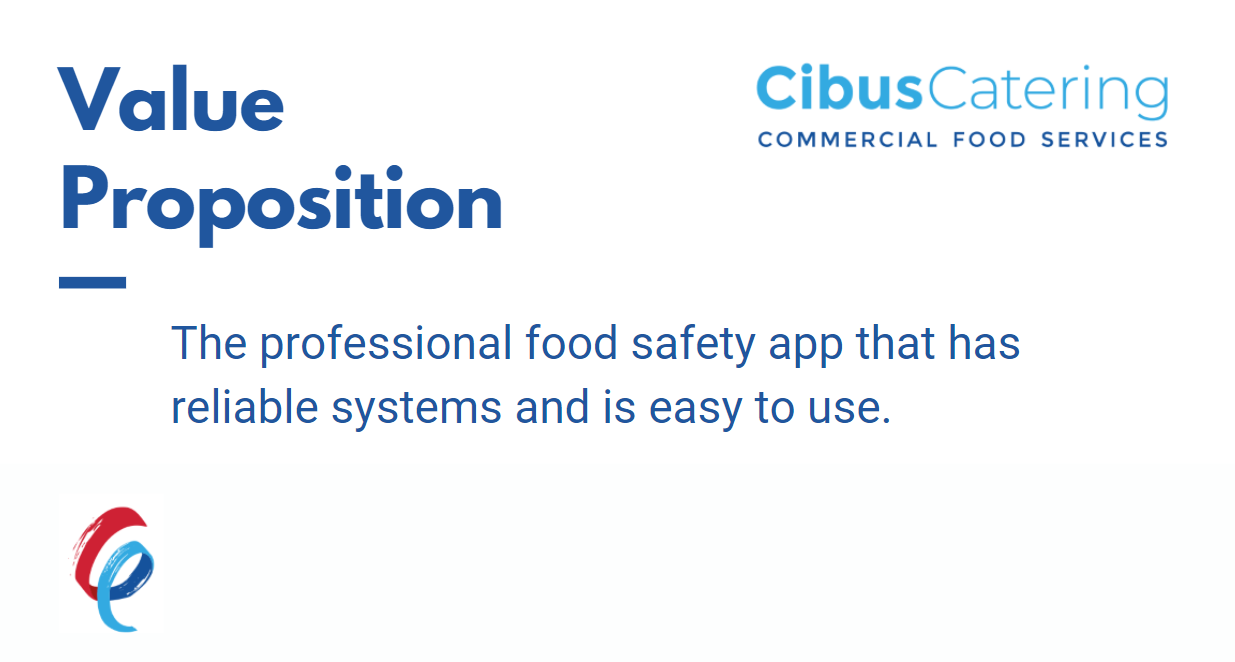 Be audit ready
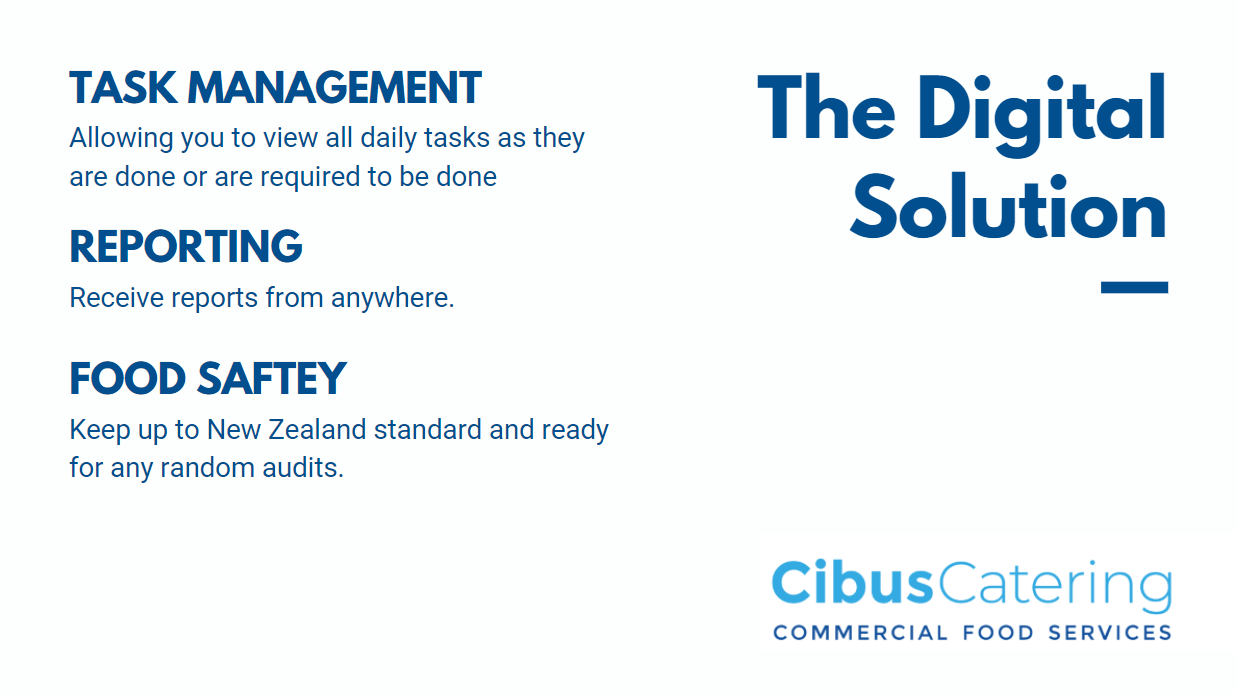 The Team
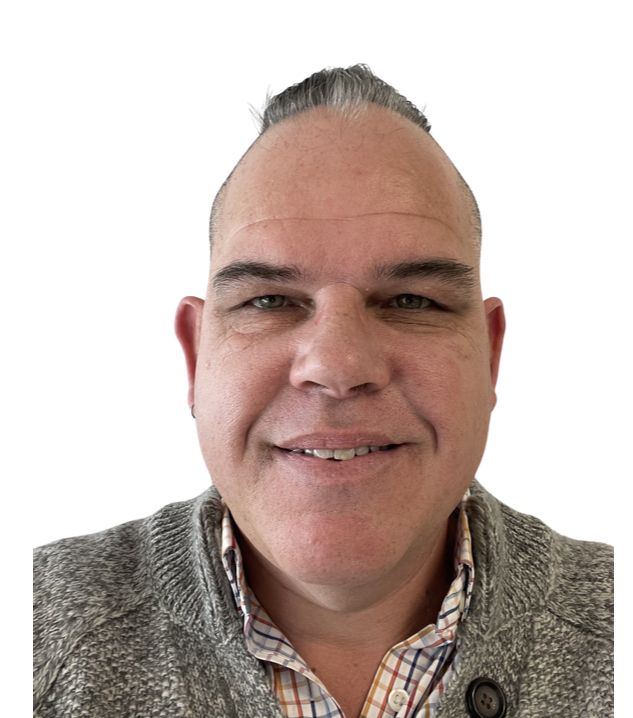 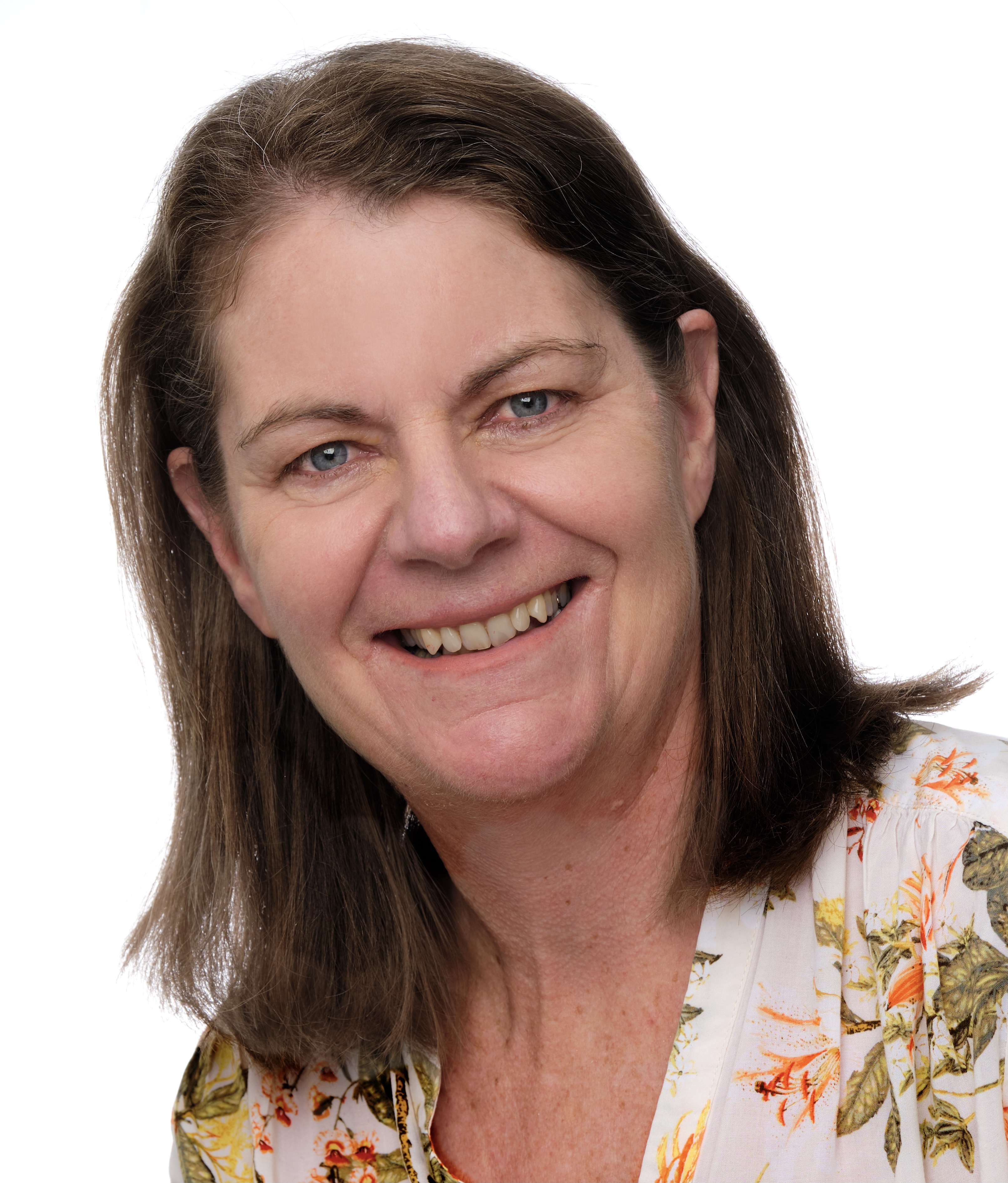 Peter Kennett

Managing Director
Julie Cooper

Director & Operations Manager
Robert Nicol

Kitchen Services
Contact Us
Phone: 021 987 103

Email:	peter@cibuscatering.co.nz

Web:	www.cibuscatering.co.nz
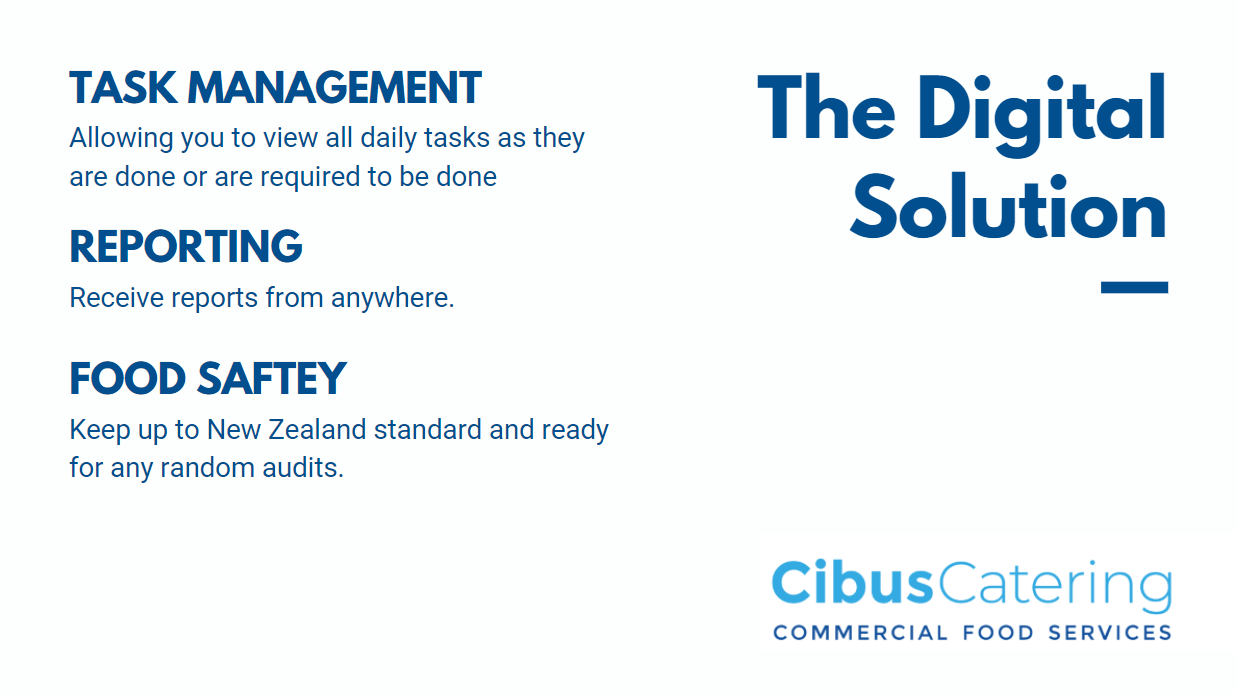